Toward Exascale ResiliencePart 6:    System protection with checkpoint/restart
Mattan Erez
The University of Texas at Austin

July 2015
(c) Mattan Erez
2
Hardware reliability never perfect
Not worth the cost
Though can get close with high cost
Software also has errors
Can never fully debug
(c) Mattan Erez
3
Application and system must go on
(c) Mattan Erez
4
Detectcontainrepairrecover
(c) Mattan Erez
5
Detection is most critical piece
We’re in luck – silent-data-corruption very rare
Strong ECC
Not very vulnerable logic

The paranoid among us aren’t convinced though
More when we talk about cross-layer approaches
(c) Mattan Erez
6
What to do on detected errors?
Simplest idea: failstop!
Contain the error and don’t let it propagate
(c) Mattan Erez
7
If system stopped, can the application continue?
Yes, if prepared
Checkpoint/restart
(c) Mattan Erez
8
Periodically, take checkpoint
Stop the system
Copy all state somewhere sage
Keep going
Rollback
Recover saved state
Restart
Recompute and keep going
(c) Mattan Erez
9
Things to think about (outline)
How frequently to checkpoint?
How important is checkpoint time?
And what can we do to improve it
Who decides to take a checkpoint?
System or user
Do we really have to stop everyone to take a checkpoint?
Coordinated vs. uncoordinated checkpointing
Always (for now) coordinated restart
Great survey paper:
ElNozahy et al., “A Survey of Rollback-Recovery Protocols in Message-Passing Systems” (http://www.cs.utexas.edu/~lorenzo/papers/SurveyFinal.pdf)
(c) Mattan Erez
10
How often should we take a checkpoint?
Want to maximize efficiency
Too frequent – time wasted on checkpointing
Too infrequent – time wasted on re-execution
Can we optimally balance the two?
Sure, let’s see how
(c) Mattan Erez
11
What determines CP/RS effectiveness?
How long between failures (failstops)
How long to repair and recover
How long to take checkpoint
(c) Mattan Erez
12
Time between failures (AMTTI)
Not up to CP/RS scheme – system parameter
Currently ~5 hours and trending down
(c) Mattan Erez
13
Time to repair
If spare nodes: repair takes seconds (at most)
If no spare nodes: repair hidden by other jobs
Deallocate and reallocate failed job
From system perspective, repair time very short
(c) Mattan Erez
14
Time to recover
Read state back in
Usually similar to taking checkpoint
Re-execute all lost work
(c) Mattan Erez
15
Time to take the checkpoint
Stop the system
Depends on technique used, but can be fast
Copy state somewhere safe
~25MB/s per node typical global file system BW
Worse when many nodes write together
~100GB per node
Continue execution

Kind of long, let’s see what that means
16
Estimating execution time with CP/RS
Excellent paper by J. Daly, Future Generation Computer Systems 22 (2006)
Took figures and equations from that paper







Total = solve + checkpoint + reexec + repair
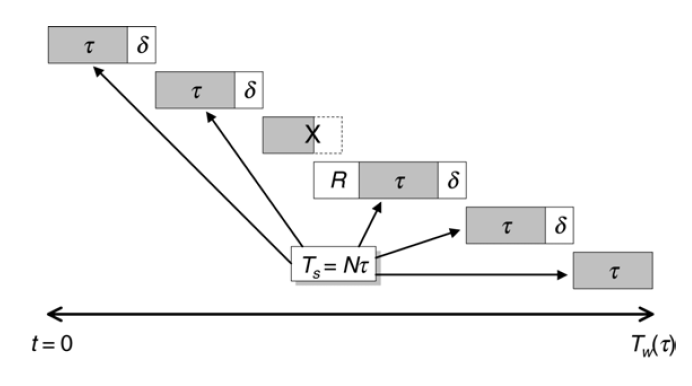 (c) Mattan Erez
17
First order model
No interrupts during checkpoint or recovery
Interrupts occur in the middle of an interval (expected)
Poisson process for interrupts
# checkpoints
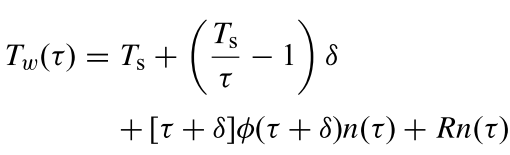 Total
Ideal
repair
recover time
# interrupts
18
When Poisson and when     checkpoint interval << MTTI
       then:
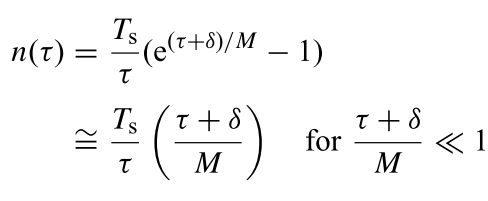 19
First-order equation:




Minimize time  (control interval)
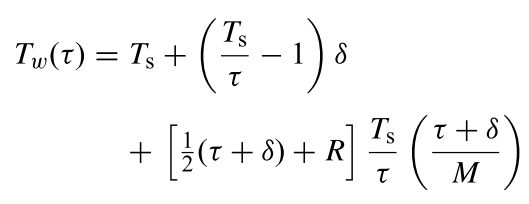 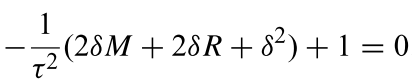 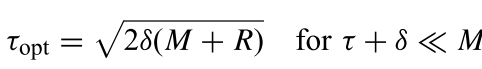 20
How good is the first order model?
Great yesterday, w/  5min checkpoints and 25h MTTI
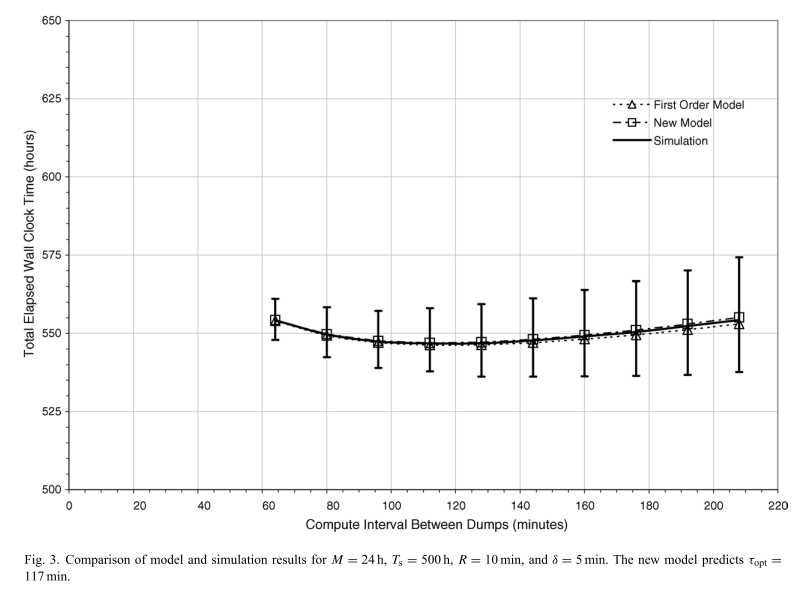 21
How good is the first order model?
OK today, w/  5min checkpoints and 5h MTTI
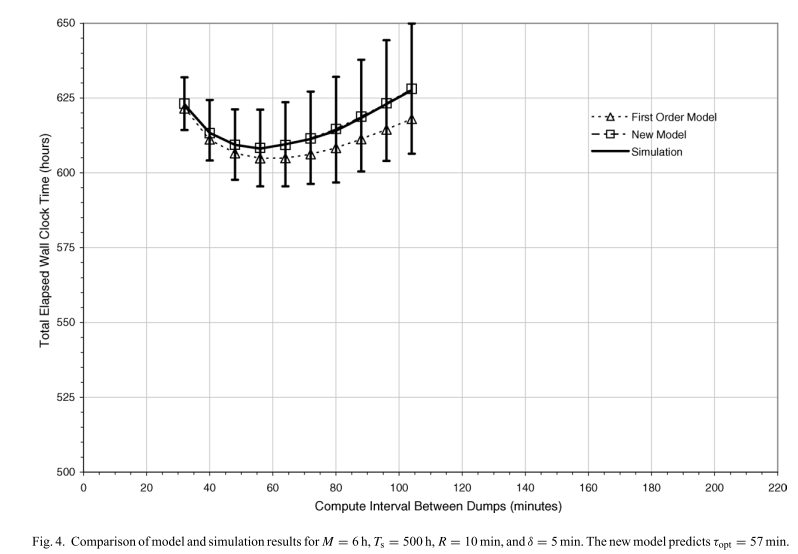 22
How good is the first order model?
Bad in the future (MTTI = 15min, checkpoint = 5min)
Ignored interrupts during checkpoint and restart
Ignored greater likelihood of failing early in a period
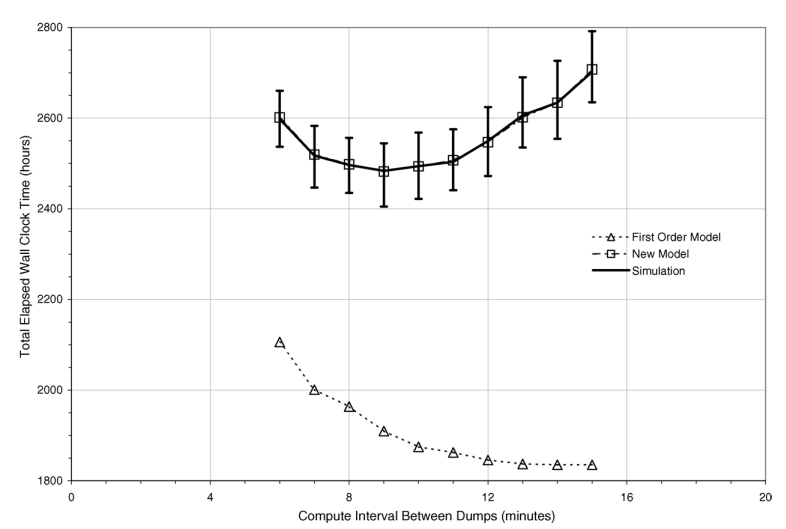 (c) Mattan Erez
23
So what is the rough efficiency?
Good today, but tomorrow
(c) Mattan Erez
24
What can we do?
Improve reliability
Expensive
Reduce checkpoint overhead?
(c) Mattan Erez
25
How can we reduce the checkpoint overhead?
Copy less state
Overlap copy and compute
Copy faster
(c) Mattan Erez
26
Copy less state?
Only preserve critical live state
Ask programmer
Analyze
Incremental checkpointing
Only save the delta from prior checkpoint
Need to track what changed (can use OS protection mechanisms)
Garbage collection a big issue – when do we no longer need old state?
Recovery much more complicated
(c) Mattan Erez
27
Overlap copy and compute?
Take quick checkpoint locally (e.g., to SSD)
BW can be 2GB/s per node – 100x improvement
Slowly copy out to global file system during computation
What happens on interrupt? 
May have to rollback to previous full checkpoint
“Burst buffers”
Can also use memprotect to copy the checkpoint in the background
Similar to VM live migration
(c) Mattan Erez
28
Copy faster
Build more BW to global file system
Partition and replicate file system
Use hierarchy?
(c) Mattan Erez
29
“Scalable checkpoint restart”
Take frequent checkpoints to memory
Less frequent to SSD
Less frequent to global file system
Can adjust number of levels


Moody et al., SC10
30
Saving locally not very effective for node failure
Copy to a “buddy” instead
Coding can reduce memory requirements
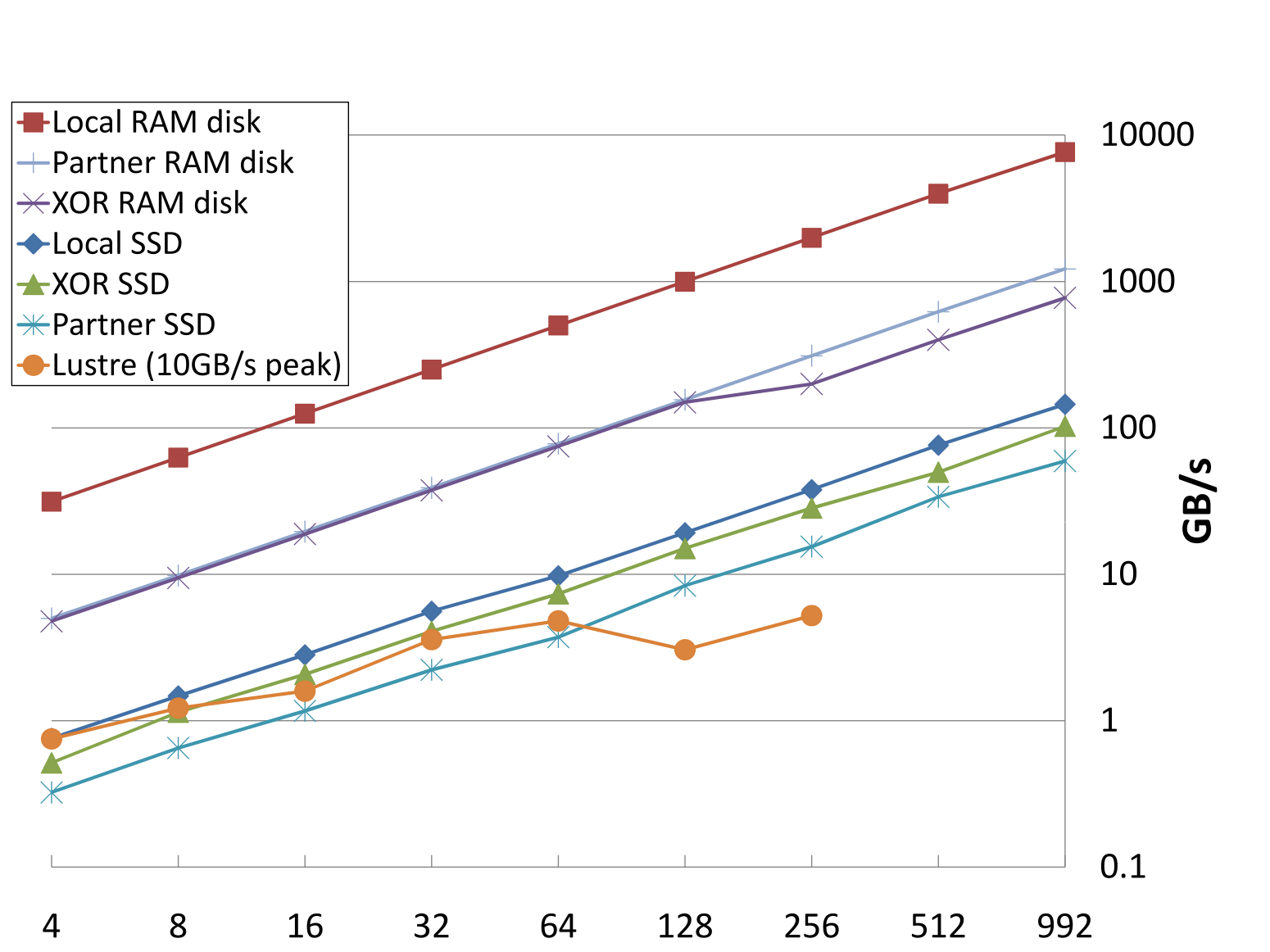 31
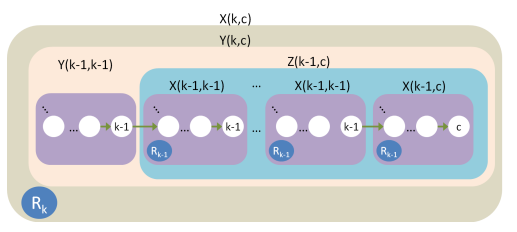 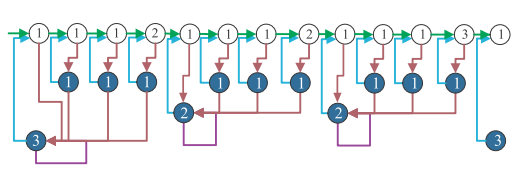 32
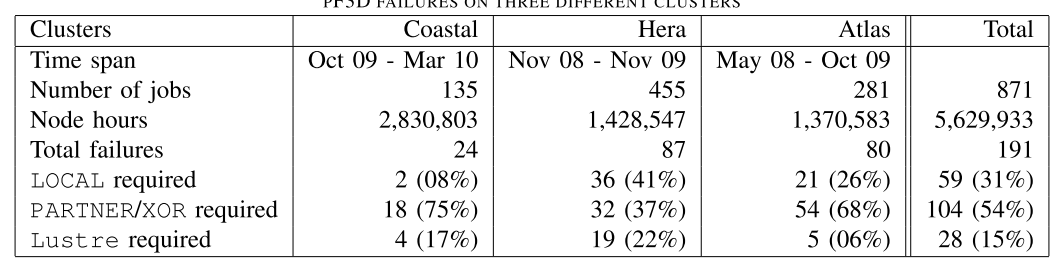 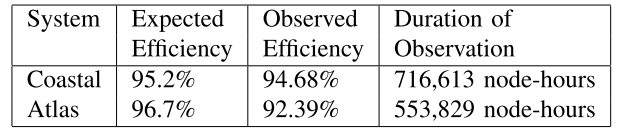 (c) Mattan Erez
33
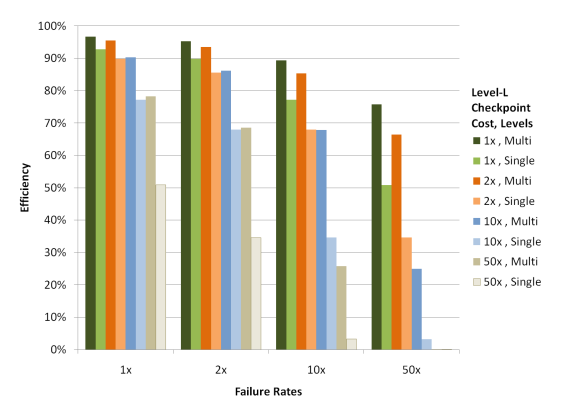 (c) Mattan Erez
34
Things to think about (outline)
How frequently to checkpoint?
How important is checkpoint time?
And what can we do to improve it
Who decides to take a checkpoint?
System or user
Do we really have to stop everyone to take a checkpoint?
Coordinated vs. uncoordinated checkpointing
Always (for now) coordinated restart
Great survey paper:
ElNozahy et al., “A Survey of Rollback-Recovery Protocols in Message-Passing Systems” (http://www.cs.utexas.edu/~lorenzo/papers/SurveyFinal.pdf)
(c) Mattan Erez
35
Who decides when to checkpointUser or system?
Requirement: consistent checkpoint
Implication: no inflight messages 
(for coordinated)
What gets checkpointed?
(c) Mattan Erez
36
Identifying consistent points
User knows
Annotate
Runtime may know
Certain runtime calls imply consistency
MPI collectives and barriers
System doesn’t
Must quiesce network to take checkpoint
Often impractical, but SDN might help?
(c) Mattan Erez
37
What data should be checkpointed?
Programmer can identify minimal set
But what if programmer missed something?
Compiler analysis may help
System can use OS page table and protection mechanisms to checkpoint
(c) Mattan Erez
38
Both are in use today
Application-level libraries (more common)
User can ask if checkpointed needed and then decide to call checkpoint routine
User can ask for checkpoint periodically and library can skip
System-level
Integrated with kernel
Dumps entire application state (or incremental one)
(c) Mattan Erez
39
Things to think about (outline)
How frequently to checkpoint?
How important is checkpoint time?
And what can we do to improve it
Who decides to take a checkpoint?
System or user
Do we really have to stop everyone to take a checkpoint?
Coordinated vs. uncoordinated checkpointing
Always (for now) coordinated restart
Great survey paper:
ElNozahy et al., “A Survey of Rollback-Recovery Protocols in Message-Passing Systems” (http://www.cs.utexas.edu/~lorenzo/papers/SurveyFinal.pdf)
(c) Mattan Erez
40
Coordinated checkpointing is straightforward
Find consistent time
Checkpoint

Uncoordinated is not
How to deal with in-flight messages?
How to deal with in-flight remote loads/stores?
(c) Mattan Erez
41
Side note: message passing vs. global address space
Two sided or one sided communication
Send/recv or put/get
42
Uncoordianted checkpointing w/ messages
Distributed systems theory (and practice)
Checkpoint each process mostly independently
Goal is to enable rollback to a consistent state
Everyone re-executes and agrees on all results
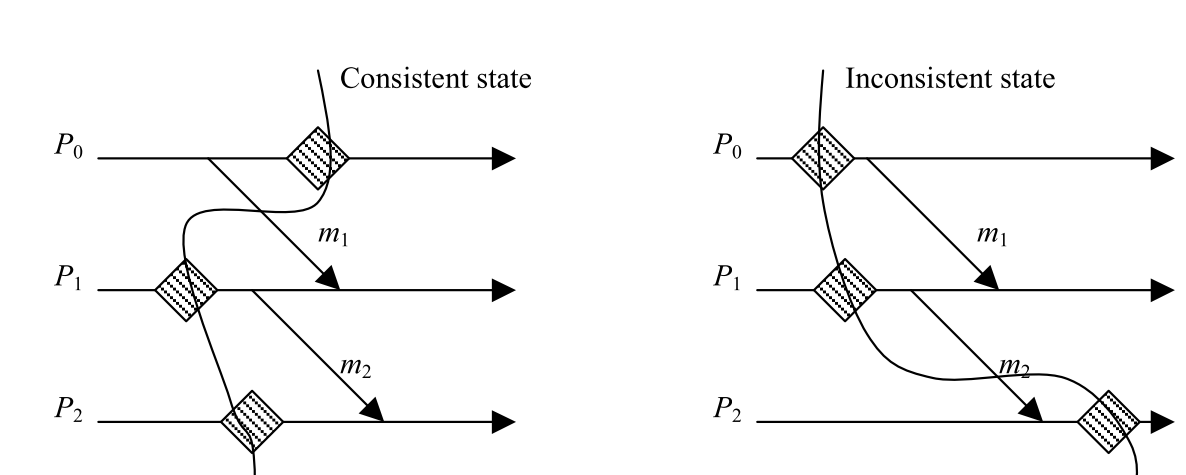 From ElNozahy et al., ACM Comp Surveys, 06/2002
43
The Domino Effect (Randell, 1975)
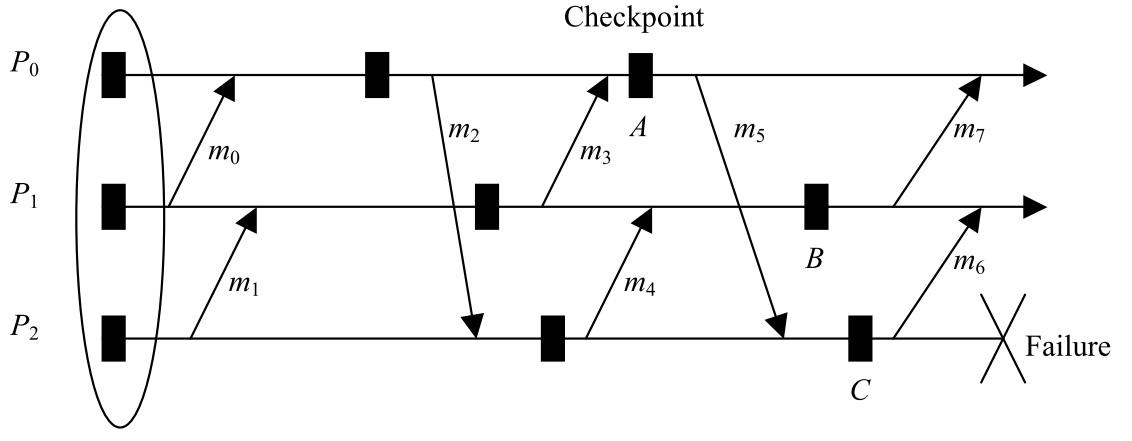 From ElNozahy et al., ACM Comp Surveys, 06/2002
44
Coordinated non-blocking
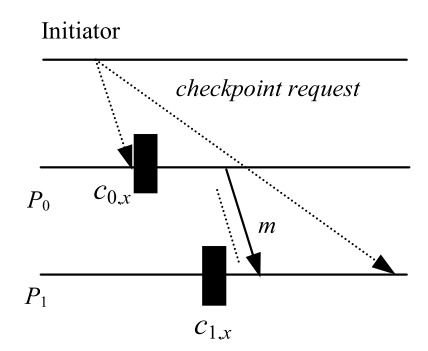 From ElNozahy et al., ACM Comp Surveys, 06/2002
45
Communication-induced
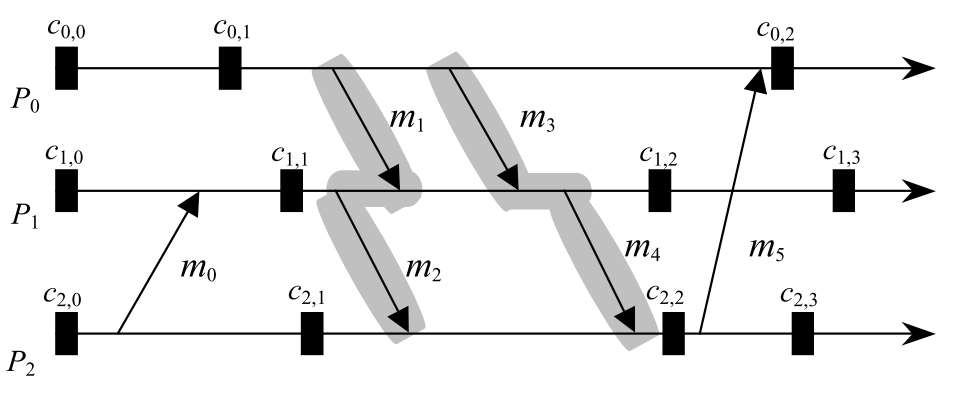 Useless
From ElNozahy et al., ACM Comp Surveys, 06/2002
46
Uncoordinated 
Message logging
Pessimistic vs. optimistic
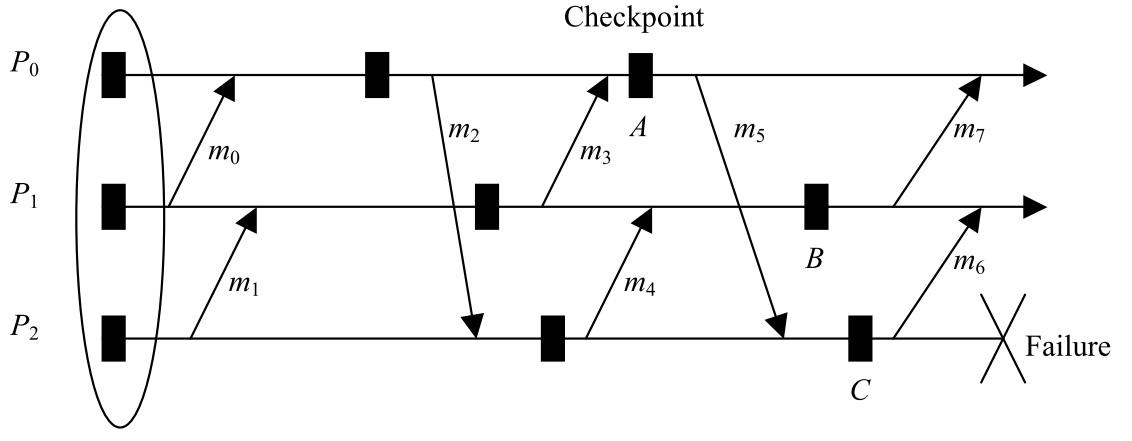 From ElNozahy et al., ACM Comp Surveys, 06/2002
47
Example protocol
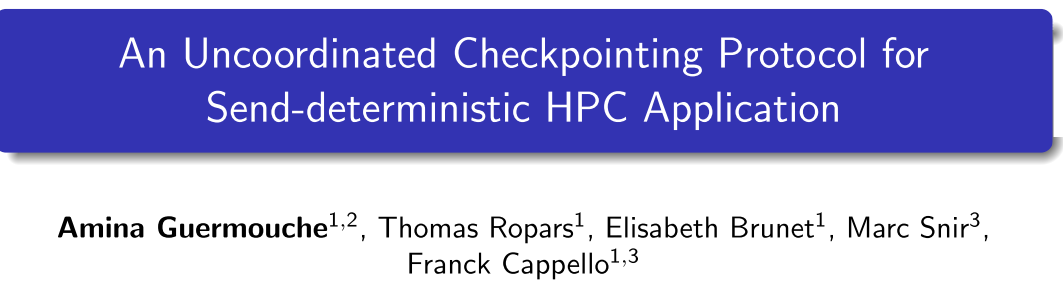 48
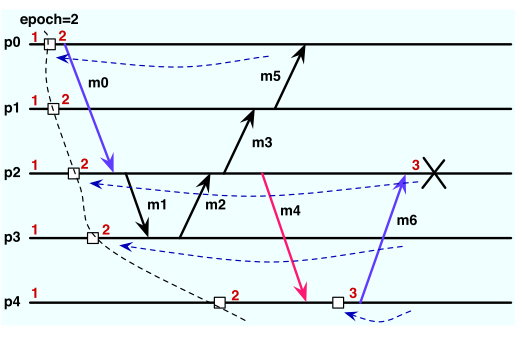 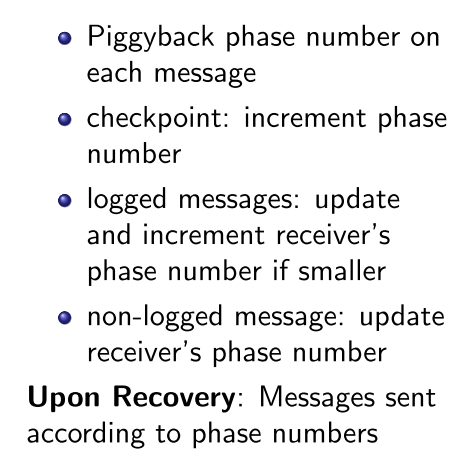 From A. Guermouche et al., IPDPS 2012
(c) Mattan Erez
49
Sender or receiver logs?
Receiver is easier, but complicated if optimistic and interrupted
Sender is easier when logging, but recovery can be complicated
As is possibly garbage collection
(c) Mattan Erez
50
Non-blocking with message logging
Coordinate a consistent point to checkpoint, but don’t block
Start logging messages to eliminate domino effect
Stop logging when checkpoint consistent and done
51
Hierarchical coordinated/uncoordinated groups
Log messages hierarchically between groups of grouped processes
More on this when discussing containment domains
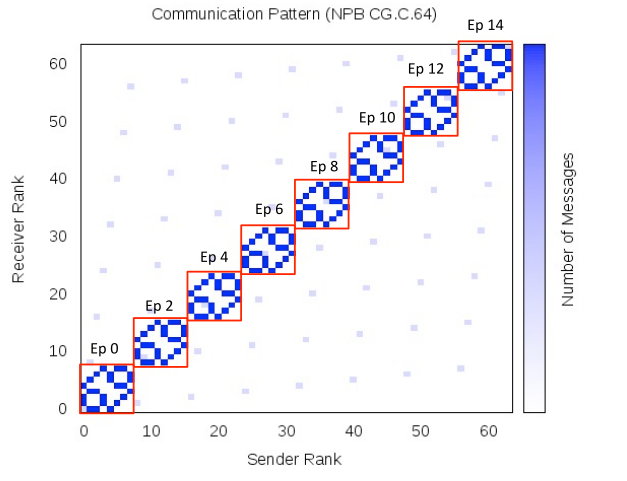 From A. Guermouche et al., IPDPS 2012
(c) Mattan Erez
52
Uncoordinated recovery?
Possible, but challenging
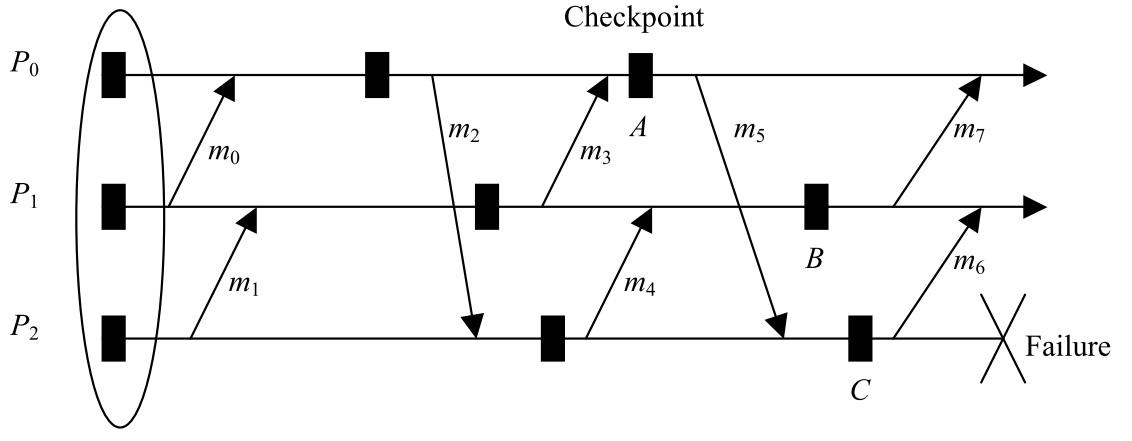 From ElNozahy et al., ACM Comp Surveys, 06/2002
(c) Mattan Erez
53
Global address space way more complicated
One sided communication happens without remote aware of communication
Fine-grained sync and comm
Very relaxed memory consistency models
Consistent points hard to find
Quiescing the network too expensive
Active area of research (with few/no proofs yet)
(c) Mattan Erez
54
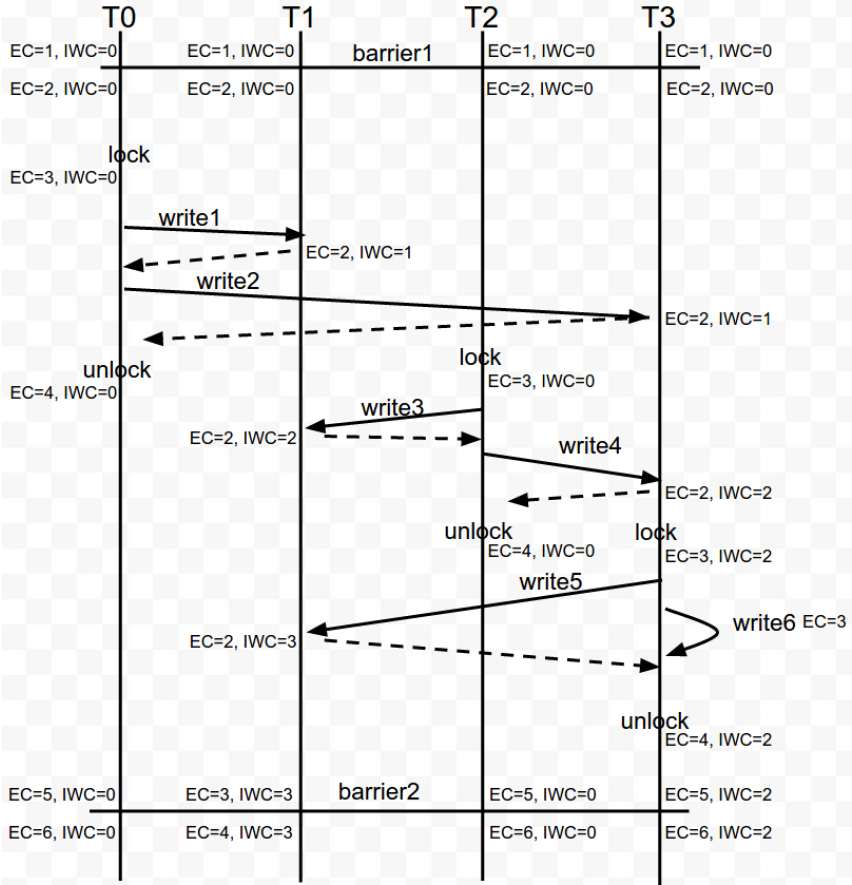 (c) Mattan Erez
55
Detectcontainrepairrecover
(c) Mattan Erez
56
Periodically, take checkpoint
Stop the system
Copy all state somewhere sage
Keep going
Rollback
Recover saved state
Restart
Recompute and keep going
(c) Mattan Erez
57
Things to think about (outline)
How frequently to checkpoint?
How important is checkpoint time?
And what can we do to improve it
Who decides to take a checkpoint?
System or user
Do we really have to stop everyone to take a checkpoint?
Coordinated vs. uncoordinated checkpointing
Always (for now) coordinated restart
Great survey paper:
ElNozahy et al., “A Survey of Rollback-Recovery Protocols in Message-Passing Systems” (http://www.cs.utexas.edu/~lorenzo/papers/SurveyFinal.pdf)
(c) Mattan Erez
58
Redundant MPI
An alternative to checkpoint/restart